Етичні засади командотворення
План
Значення етики для командотворення 
Значення особистості лідера на формування етичних стосунків
Визначення місії команди
1. Значення етики для командотворення 
 
Командотворення (en: team building) – безперервний процес набуття групою спроможності досягати поставлених цілей та покращення її ефективності завдяки лідерству, різноманітним заходам та технікам. 
Заходи командотворення можуть бути офіційні та неофіційні, у службовий та позаслужбовий час (наприклад, спільна участь у спортивних заходах, спільне відзначення святкових подій тощо). 
До технік командотворення можуть належати формальні та неформальні традиції підприємства/групи. 
 
Етика - це розділ філософії («практична філософія»), в якому вивчається мораль. 
Мораль існує як: 
особистісні моральні якості (милосердя, відповідальність, скромність, чесність тощо); 
сукупність норм суспільної поведінки й оціночних уявлень (наприклад у вигляді правил, заповідей – «не вкради», «не вбий» тощо; і «справедливо», «порядно», «доброзичливо», «ввічливо» тощо).
Моральні якості як особистісні властивості характеризують особистість з позиції її здатності до колективного співіснування, у тому числі, у форматі командної роботи.
Вони виступають як риси характеру і виявляються у взаємовідносинах з іншими людьми. У випадку порушення вмикається внутрішній цензор – сумління, яка забезпечує відповідальність людини перед самою собою.
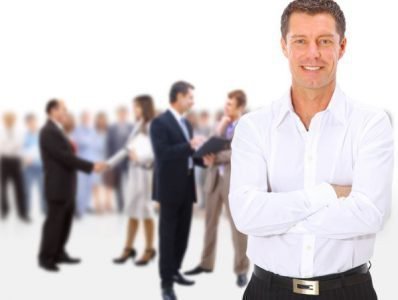 Етична поведінка – комплекс правил, які існують в сталому колективі, визнаються і виконуються всіма, або, принаймні, переважною більшістю членів команди. Етичні норми є сугубо внутрішніми для певної команди, вони не нав’язуються зовні ані законом, ані розпорядженнями начальства.
 
Ділова етика в широкому розумінні — це сукупність етичних принципів і норм, якими повинна керуватись діяльність організації, у сфері управління й підприємництва.
Вона включає елементи різного порядку: 
етичну оцінку як внутрішньої, так і зовнішньої політики організації в цілому; 
моральні принципи членів команди: 
професійну мораль; моральний клімат у колективі; 
норми ділової етики — ритуальні зовнішні норми поведінки.

Етичні норми відносин у команді ґрунтуються на загальнолюдських цінностях, нормах і правилах поведінки.
Моральні та ділові якості людей для керівника команди є об'єктом професійної діяльності. 

Мета: сформувати у своїх працівників наступні якості:
Професійні – професійний рівень знань, навиків, умінь, знання іноземних мов;
морально-психологічні як професійні – цілеспрямованість, витримка, чесність, принциповість, вимогливість;
моральні – доброта, гуманність, гідність, повага інших, порядність, мужність, чесність, справедливість.
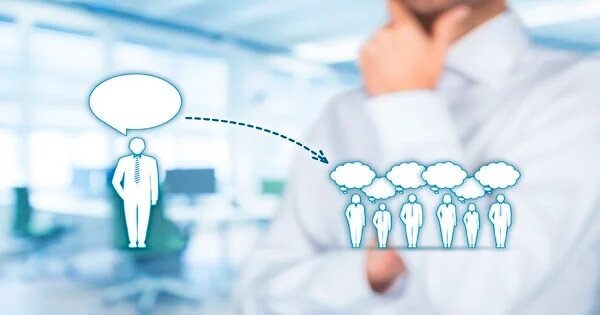 Фактично в колективах конкурують три види моралі.
 
Мораль першого виду обумовлена умовами початкового нагромадження капіталу - це відносини джунглів, де владарює закон сили, свавілля. Дикому ринку властиві спекуляції, хижацькі тенденції, паразитизм, потяг до наживи. У такому суспільстві не сформовані справедливі правила. Через деякий час їх замінить певний порядок, який більшою мірою врахує інтереси всіх членів суспільства.
Мораль другого виду проявляється у тих випадках, коли в команді намагаються зберегти моральні принципи. До них належить: взаємовиручка, взаємодопомога, солідарність, братство, рівна оплата за однакову працю. Така мораль ефективна в малочисельних організаціях, але ризикована у великих конкурентних організаціях.
Мораль третього виду ґрунтується на переконанні, що в ринкових умовах необхідна повага, визнання, відмова від порушень прав працівників. Ця мораль завойовує світ. У рамках даної моралі протест викликає будь-яке порушення прав, невизнання в людині особистості рівної керівництву. В багатьох організаціях розроблені етичні правила. Ціль правил – регулювання етичних відносин, які не регулюються законодавчо. В основі цих правил покладено заборони, права, обов’язки, відповідальність за невиконання обов’язків, перевищення прав. Правила не мають статусу нормативного правового акту і за недотримання їх не можна застосувати юридичні санкції, міри дисциплінарної відповідальності. Захистом етичних норм є громадська думка, осуд.
Сучасний менеджмент пропонує наступні заходи для забезпечення ділових етичних відносин:

впровадження етичних норм, що відображають систему цінностей команди;
організація навчання етичній поведінці всього персоналу;
поширення інформації про випадки як високо-етичної поведінки, так і аморальних вчинків;
вивчення морального клімату в команді і взаємовідносин між учасниками.
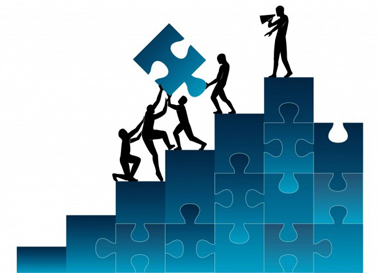 Лідери не народжуються і не робляться будь-ким - вони роблять себе самі.
Стівен Кові
Велике значення на формування етичних стосунків у команді має особистість лідера.
Якщо досліджувати різні стилі лідерства та командотворення головними є дві константи.

Велика мета + Вплив на людей = РЕЗУЛЬТАТ
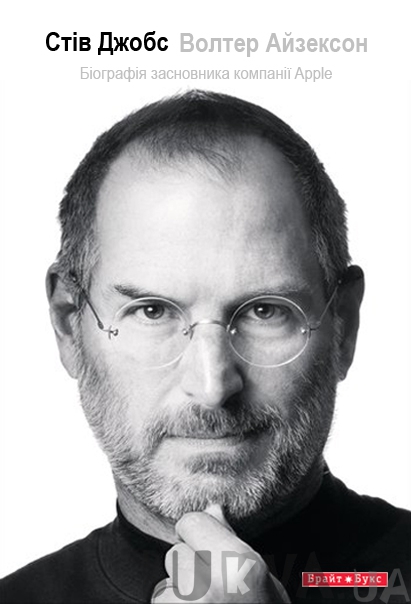 Стів Джобс був тиран та деспот. І це працювало з його командою. Лідерство Джобса всеосяжне. Він і неформальний, і формальний лідер компанії з авторитарним підходом та деспотичним характером. 
Колишній співробітник Apple, один із численних спостерігачів стилю управління Джобса, пише: зовнішні консультанти були шоковані відсутністю свободи ухвалення рішень в Apple. Стів міг скасувати будь-які рішення. Це нормально в компанії з кількома продуктами, але це не може працювати в компанії, де багато продуктів, заявляли консультанти. Інший колишній інженер компанії зізнається, що ніде не боявся звільнення так, як у Apple. 
Зазвичай популярні у публіки лідери корпорацій уособлюють граничну демократичність і намагаються дотримуватися демократичного стилю управління. Джобс – унікальний випадок: він авторитарний лідер з домінантною маркетинговою компетенцією. Його харизма компенсувала авторитаризм. Джобс міг змусити інженера сприймати рутинне завдання з проектування блоку живлення як Місію, надіслану згори, кажуть його колеги. Це швидше стиль промислових магнатів минулого, аніж гнучких і навіть м'яких керівників сучасних технологічних компаній.
Вправа:
1. Прямо і конкретно скажіть 10 разів без передмов та вибачень тим людям, для яких ви ЛІДЕР, що вони мають зробити. Виміряйте результати. Кількість зробленої ними роботи, якість виконання та швидкість реакції на ваші вказівки. Так ви виміряєте ефективність «стилю Джобса» у вашій особистій ситуації.
2. Тонко і дипломатично, натяками та з посмішкою попросіть зробити те саме (бажано інших людей або цих самих, але через деякий час). Виміряйте результати. Кількість зробленої ними роботи, якість виконання та швидкість реакції на ваше прохання.
3. Вирішуйте, який спосіб вам більше підходить.
Етос воїна (грец. ethos – звичай, вдача, характер) – узагальнена характеристика культури військовослужбовців, яка виражена в системі їх панівних цінностей і норм поведінки (національних військових традицій, загальнолюдських моральних принципів, вимог міжнародного гуманітарного права тощо).
Заходи командотворення сприяють виробленню в підрозділі колективної мотивації. 
Військові лідери повинні заохочувати розвиток позитивних військових традицій, які вирізняють підрозділ та посилюють у військовослужбовців відчуття приналежності. 
Це, наприклад, формальна і неформальна атрибутика, церемоніали, відзнаки, спільна участь у різноманітних заходах тощо. 
Військовим лідером, що майстерно культивував етичні норми у власному війську та користувався любов’ю підлеглих, був Наполеон Бонапарт.
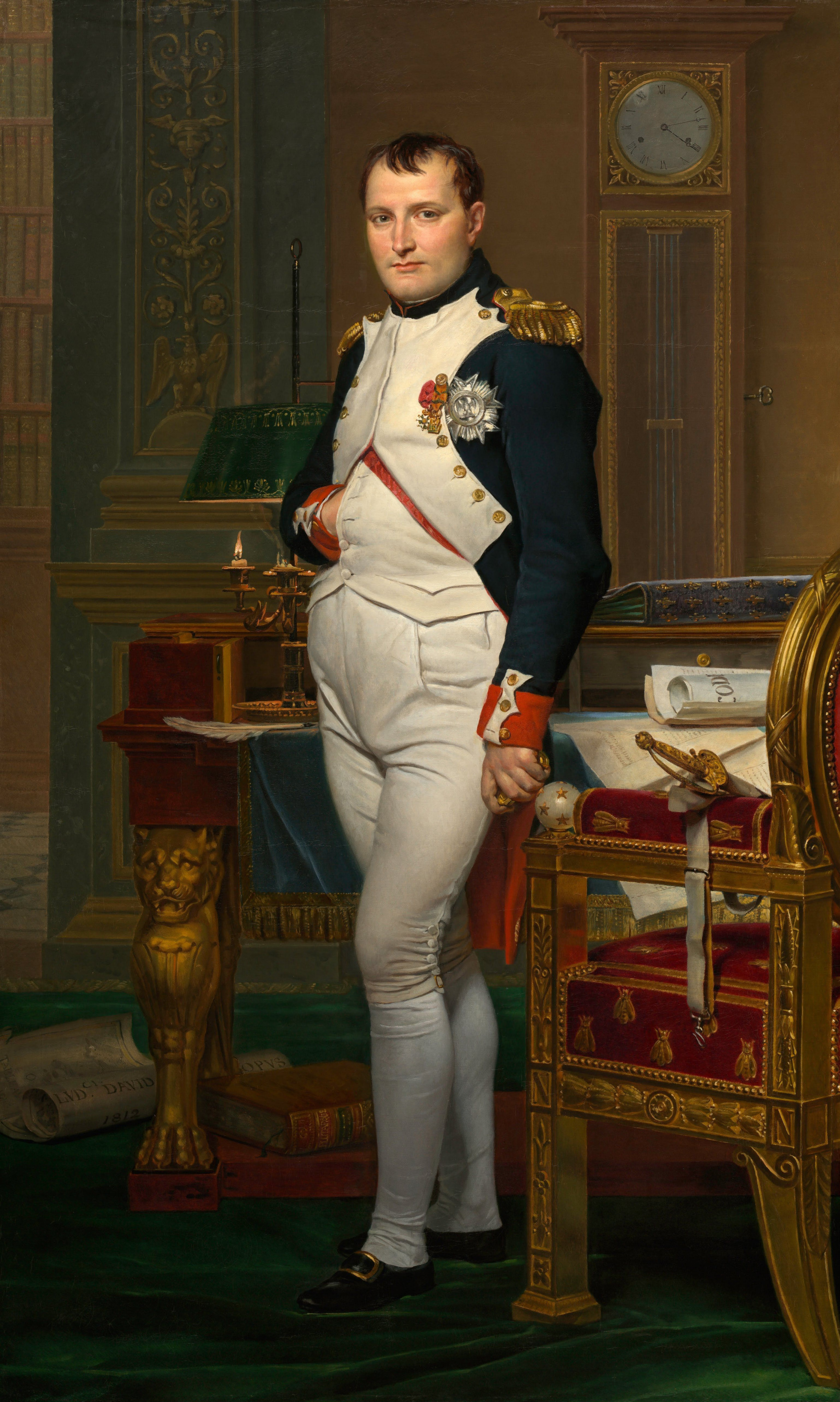 Основні принципи комплектування та утримання армії Наполеон успадкував від революції. Завдяки успіхам французької економіки та за рахунок ресурсів переможених держав Європи він краще, ніж будь-хто з його противників, забезпечував свою армію матеріально, але ще більше вона перевершувала всі інші армії у соціальному відношенні. 
Це була масова армія нового типу. Вона комплектувалася на основі загальної військової повинності. Ця армія не знала ні кастових бар'єрів між солдатами та офіцерами, ні безглуздої муштри, ні паличної дисципліни, зате була сильною свідомістю рівності громадянських прав і можливостей. 
«Останній селянський син так само, як і дворянин з найдавнішого роду, міг досягти в ній вищих чинів», включаючи маршальське звання. Наполеон любив говорити, що кожен його солдат «носить у своєму ранці маршальський жезл».
Вдало підібраною командою полководець впливав на всю армію. Майже всі найкращі маршали Наполеона - Ланн, Массена, Ней, Мюрат, Лефевр, Сюше, Журдан, Сульт - вийшли з простолюду. Службу вони розпочинали солдатами. Поруч із ними були й маршали-аристократи: Даву, Макдональд, Серрюрье, Мармон, Груші. Жалуючи їм маршальські жезли. Наполеон враховував головним чином їхні військові якості.
Заохочуючи традиції та норми, полководець створював культуру військового колективу – сукупність бачення та підходів щодо військової служби та виконання завдань за призначенням, які формувалися та передавалися новоприбулим як неодмінна умова входження в колектив.
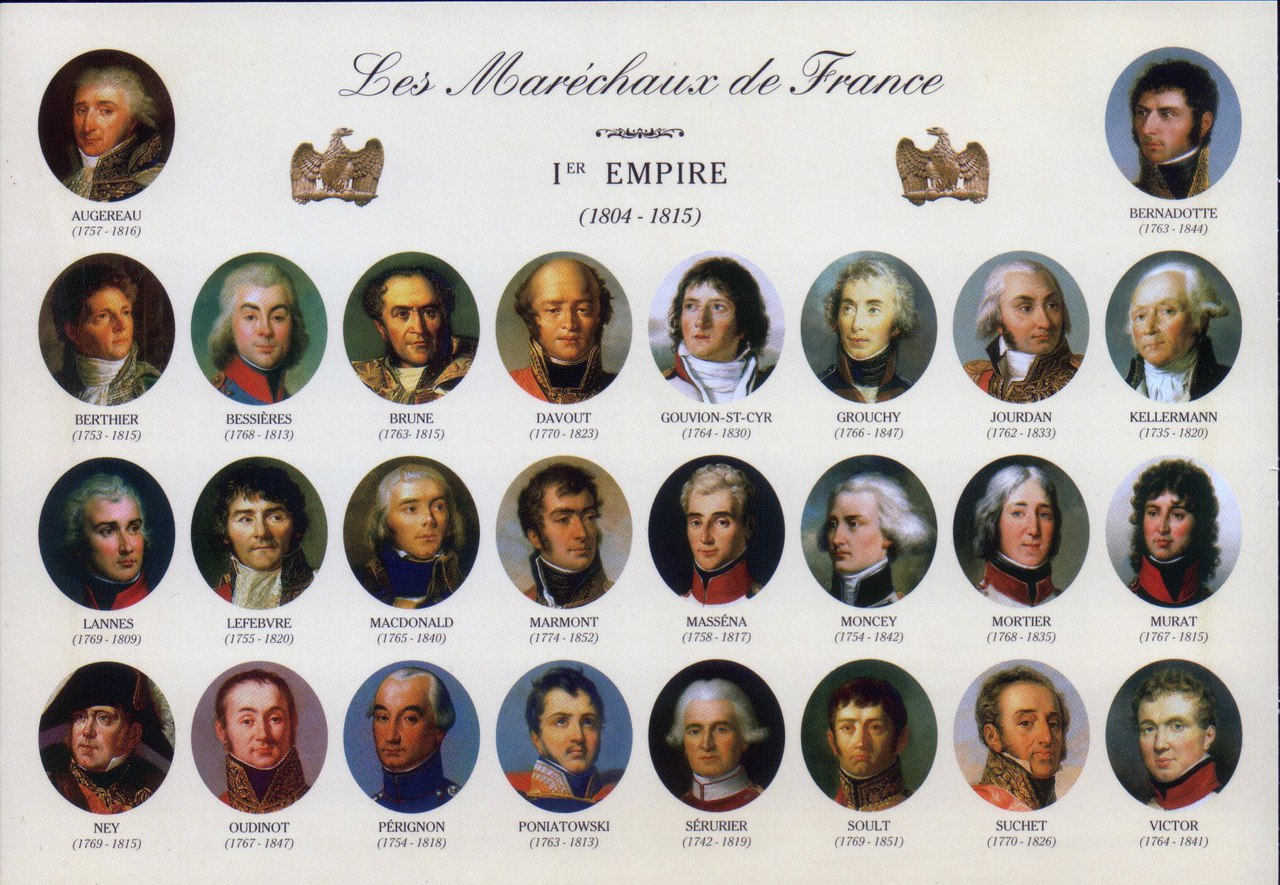 2. Визначення місії та її критичне осмислення – складова дизайну морально-етичних засад командотворення, що в подальшому забезпечує основу:
- для планування діяльності команди;
- відбору її учасників;
- прийняття рішень щодо її діяльності.
Місія команди – смисл, причина її існування.
Під час формулювання місії команди рекомендується враховувати як юридичну, так і соціальну відповідальність команди.
Юридична відповідальність передбачає дотримання конкретних законів і підзаконних нормативно-правових актів, в яких встановлено що повинна і що не повинна робити команда соціального проєкту.
Соціальна відповідальність на відміну від юридичної передбачає активну добровільну участь у вирішенні певних соціальних проблем, що виникають у певному суспільстві, громаді, колективі.

Різновид соціальної відповідальності – моральна відповідальність як дотримання моральних норм, що виникають у певному суспільстві, громаді, колективі на підґрунті ідеалів та ціннісних уявлень про добро і зло, справедливість і корисливість тощо.
Аргументи на користь закріплення соціальної/моральної відповідальності команди соціального проєкту у її місії:
- орієнтація на формування сталого сприятливого соціального середовища для командної роботи;
- відкриття довготермінових перспектив для командної роботи;
- створення підґрунтя для соціально значущої мотивації членів команди.

Відтак оптимальне формулювання місії команди має відповідати на питання:
1) чому команда виникла?
2) які суспільні потреби вона задовольняє?
3) кого і як вона обслуговує?

Слід пам’ятати, що добре визначена місія команди дає можливість усвідомити її індивідуальну неповторність, її відмінності від інших організацій, що займаються ззовні схожою діяльністю. Тим самим формується самосвідомість команди та її імідж у певному суспільстві, громаді або колективі.
Рекомендовано, щоб зміст формулювання місії команди соціального проєкту містив опис:
1) її основного продукту/послуги (що робимо?);
2) її цільової аудиторії/споживачів (для кого?);
3) її культури (як робимо? як взаємодіємо для цього у команді?).

Будь-яка команда – відкрита система, вижити вона зможе задовольняючи певну потребу зовнішніх споживачів. Тому рекомендується шукати місію команди у її зовнішньому соціальному середовищі.

Формулювання місії організації конкретизується за допомогою визначення відповідних цінностей і візії майбутнього/цілей, що відображають світоглядні пріоритети, основні переконання, ціннісні настанови та прагнення.
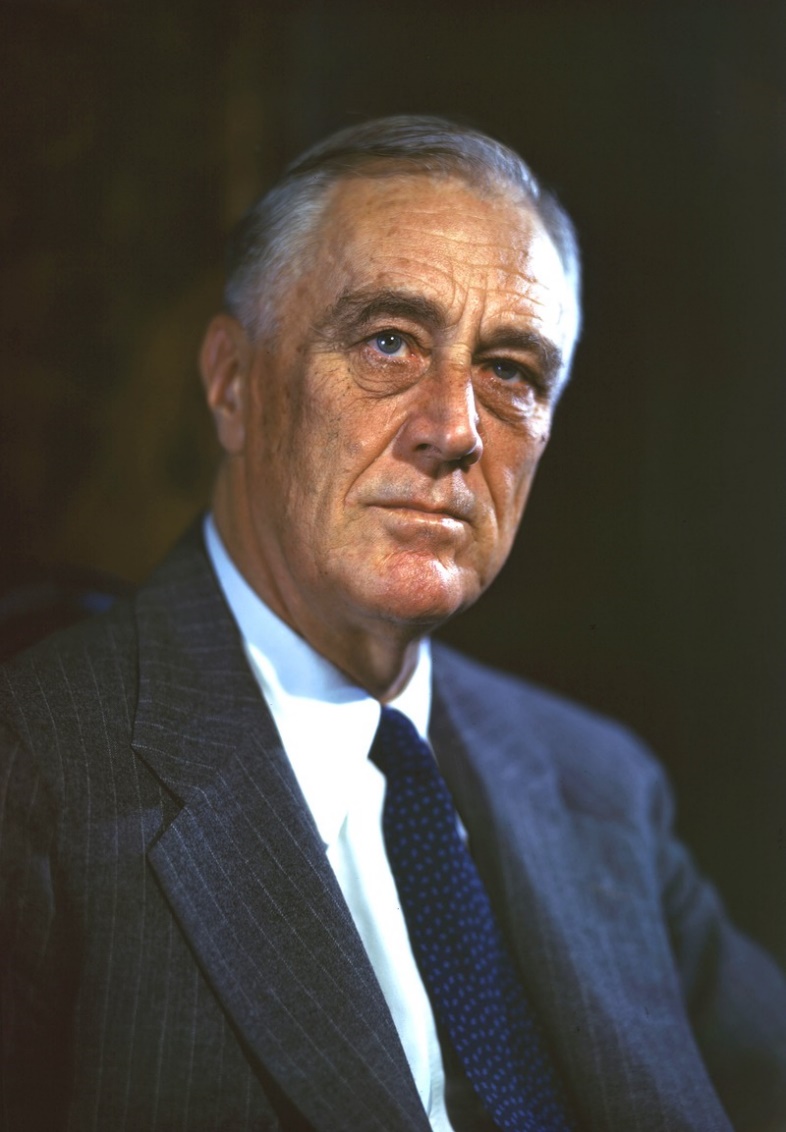 Президентство Франкліна Д. Рузвельта було прикладом проактивного політичного лідерства, з чітко сформульованою місією – подолати економічну кризу та перемогти у війні.  
Ключами до успіху стали:
довіра та послідовна командна робота; 
реалізація політики, яка змінює режим і, при цьому, заслуговує на довіру, починаючи зі стабілізації фінансової ситуації; 
балансування кардинальних реформ із заходами, що знімають соціальну напругу.
Франклін Д. Рузвельт, 32-й президент США зіграв важливу роль в історії своєї країни. Саме його політика «Нового курсу» вивела Америку з Великої Депресії 30-х років XX століття.
Диригентами «Нового курсу» стала група радників Рузвельта, вихідців із наукових та промислових кіл. Їх прозвали «мозковий трест». У перші сто днів президентства Рузвельта ця команда допомагала йому ввести в дію перші п'ятнадцять основних законів. Крім того, Франклін Рузвельт робив все можливе, щоб заробити довіру та співпрацю Конгресу. У результаті Конгрес працював більш інтенсивно, ніж будь-коли, затвердивши всі законопроекти «Нового курсу».
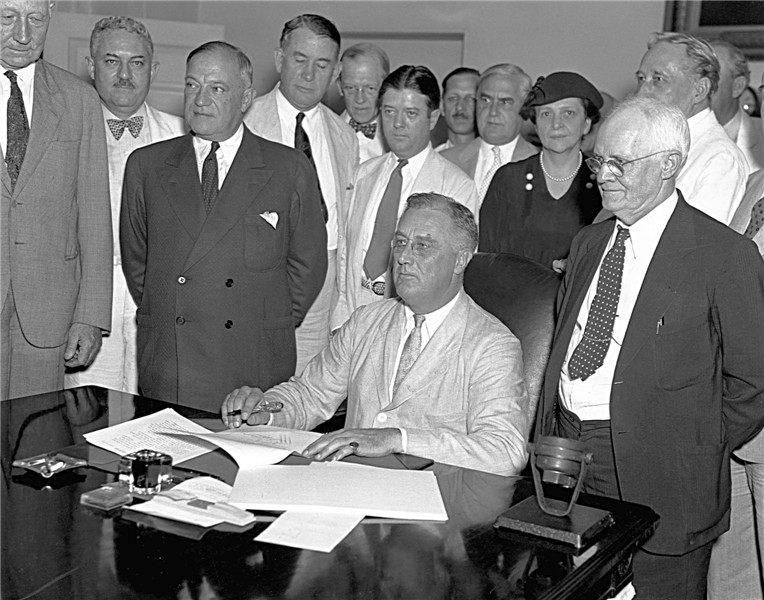 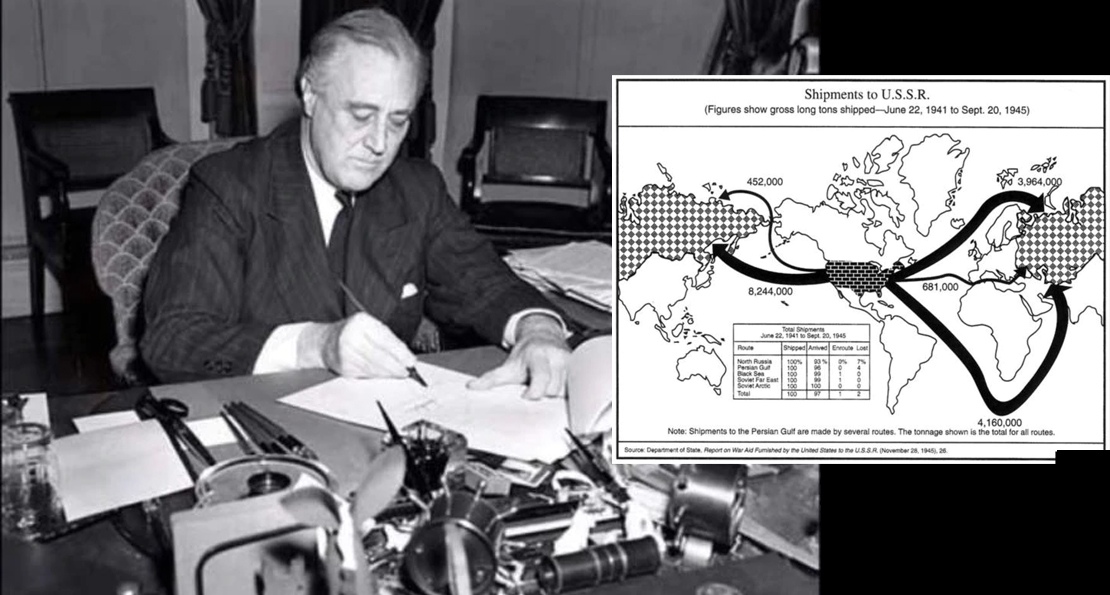 Те, що допомогло Рузвельту набути легендарного статусу реформатора приблизно 80 років тому, дуже повчальне для України сьогодні. Його секрет полягав у наступному:
лідер, якому довіряють, 
послідовна командна робота. 
Рузвельт зумів налагодити роботу добре скоординованої команди, у якій його радники, основні державні органи і, найголовніше, Конгрес, наслідували єдиний план і працювали ефективно. Він об’єднав націю у період серйозної кризи.
Знання про моральні або етичні норми у командотворенні допомагають: 

- приймати командні рішення особливо у складних життєвих ситуаціях; 
- розуміти механізми неформальної групової динаміки у команді; 
- усвідомлено обирати оптимальну етичну модель культури роботи у команді; 
- розвивати довіру і згуртованість команди; 
- гарантувати єдність команди, громади і суспільства; 
- усвідомлено служити суспільству.
Завдання
Складіть етичний кодекс бізнес-колективу/політичної команди/спортивної команди.